Презентация «НАСЕКОМЫЕ»
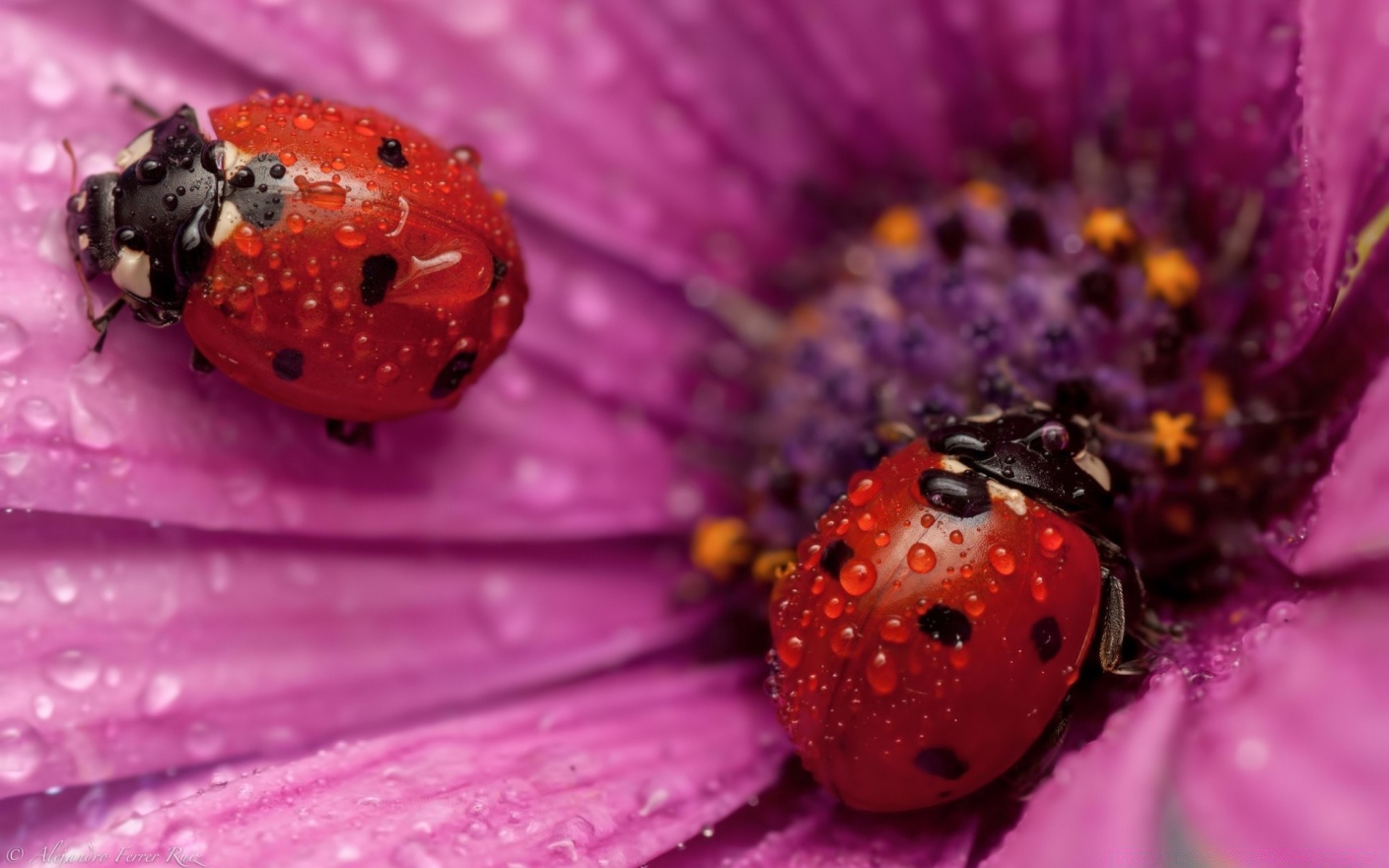 Выполнил:  Афонина Н.Н.
воспитатель 1 категории
          МБДОУ «Искровский детский сад»
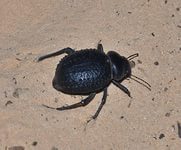 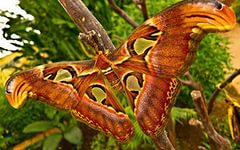 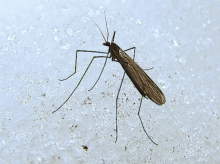 Насекомые живут везде. В пустынях, лесах и  Антарктиде.
Насекомые обитают во всех средах - в воздухе, на земле и в воде.
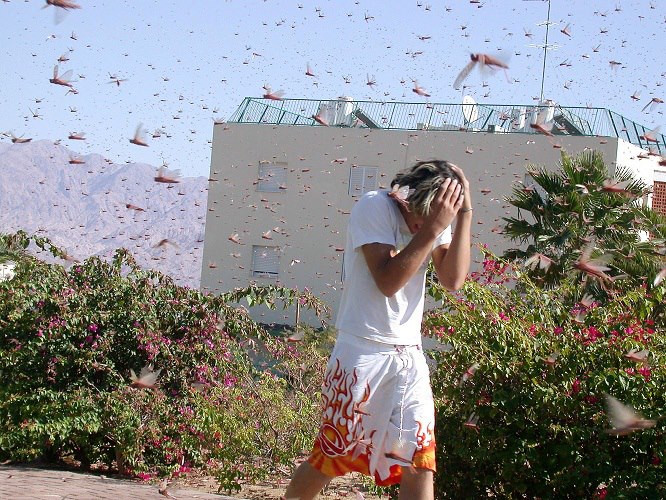 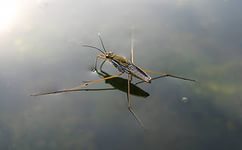 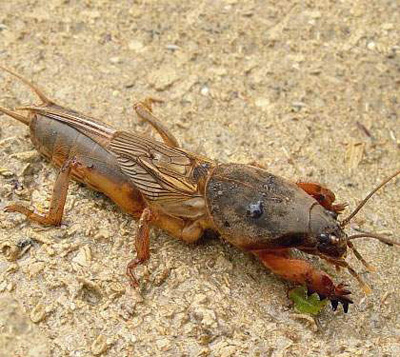 Основные признаки насекомого
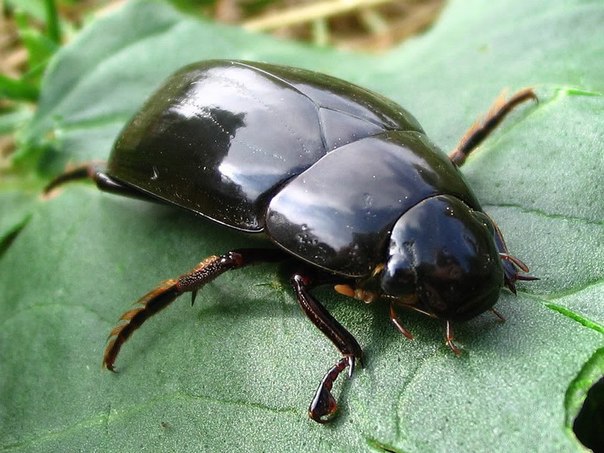 Шесть ног
    Три части тела : голова, грудь, брюшко
    В большинстве случаев у насекомых есть крылья
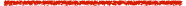 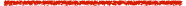 Грудь
Голова
Брюшко
Питание насекомых
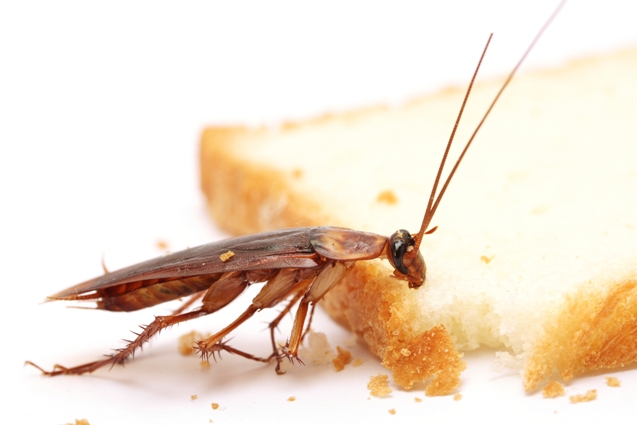 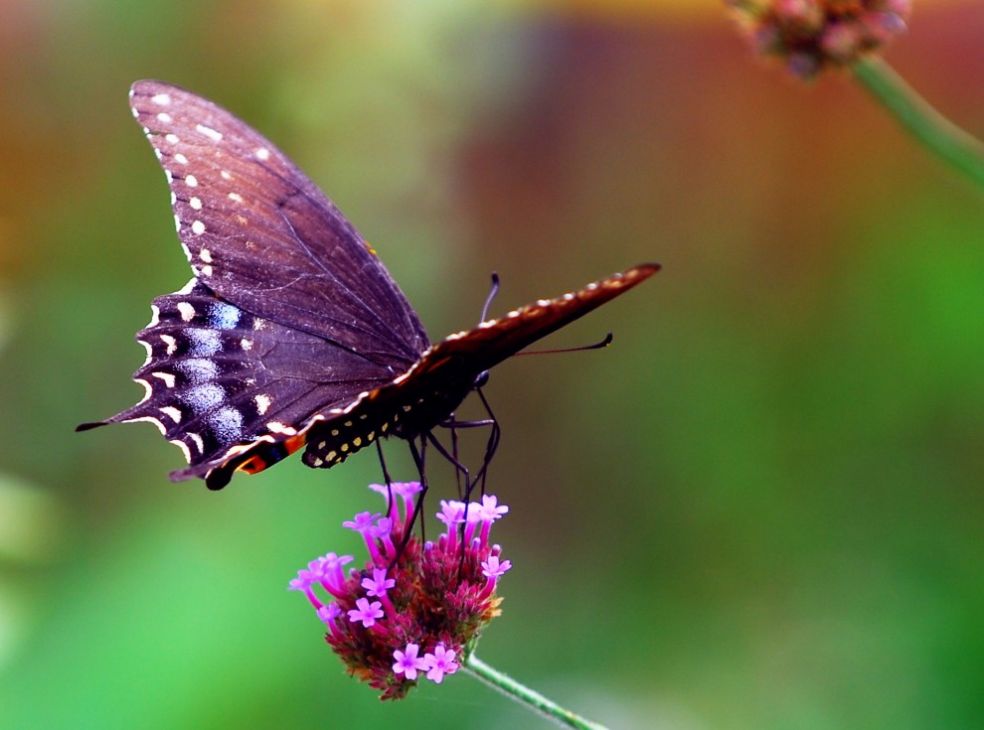 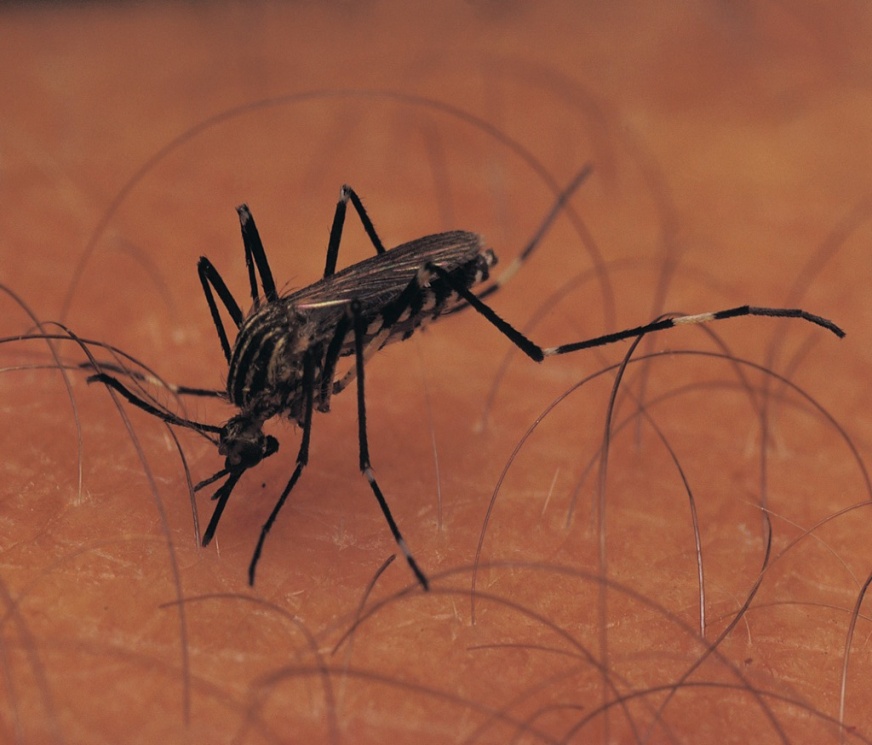 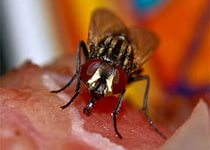 Чем только не питаются насекомые! Бабочки - нектаром цветов, тараканы - хлебом, мухи - мясом, комары – кровью.
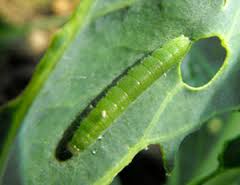 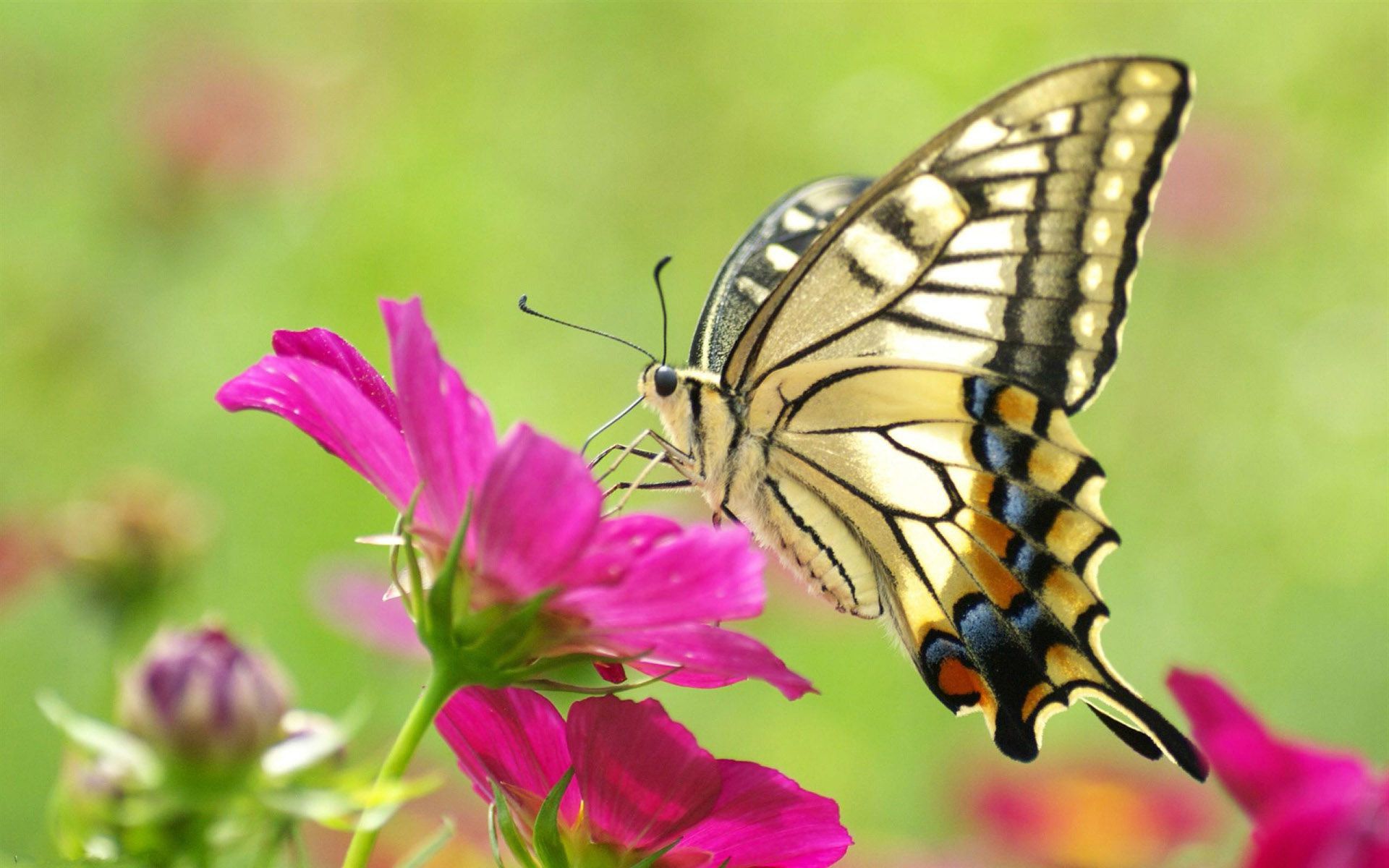 Тип питания зависит от жизненной стадии. Например, гусеница-личинка питается листьями, а бабочка – нектаром
Насекомые защищаются
Чтобы спастись от врагов, у насекомых выработались защитные механизмы
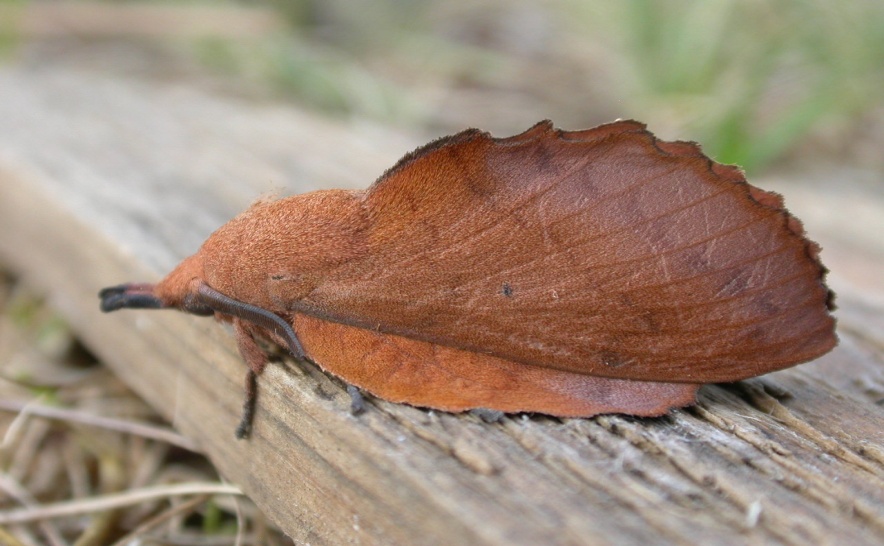 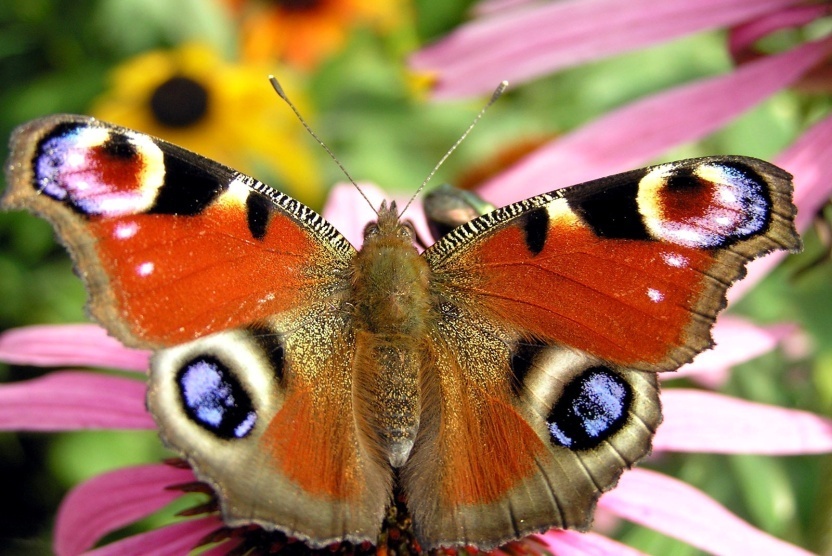 Маскировочная форма
Отпугивающая окраска
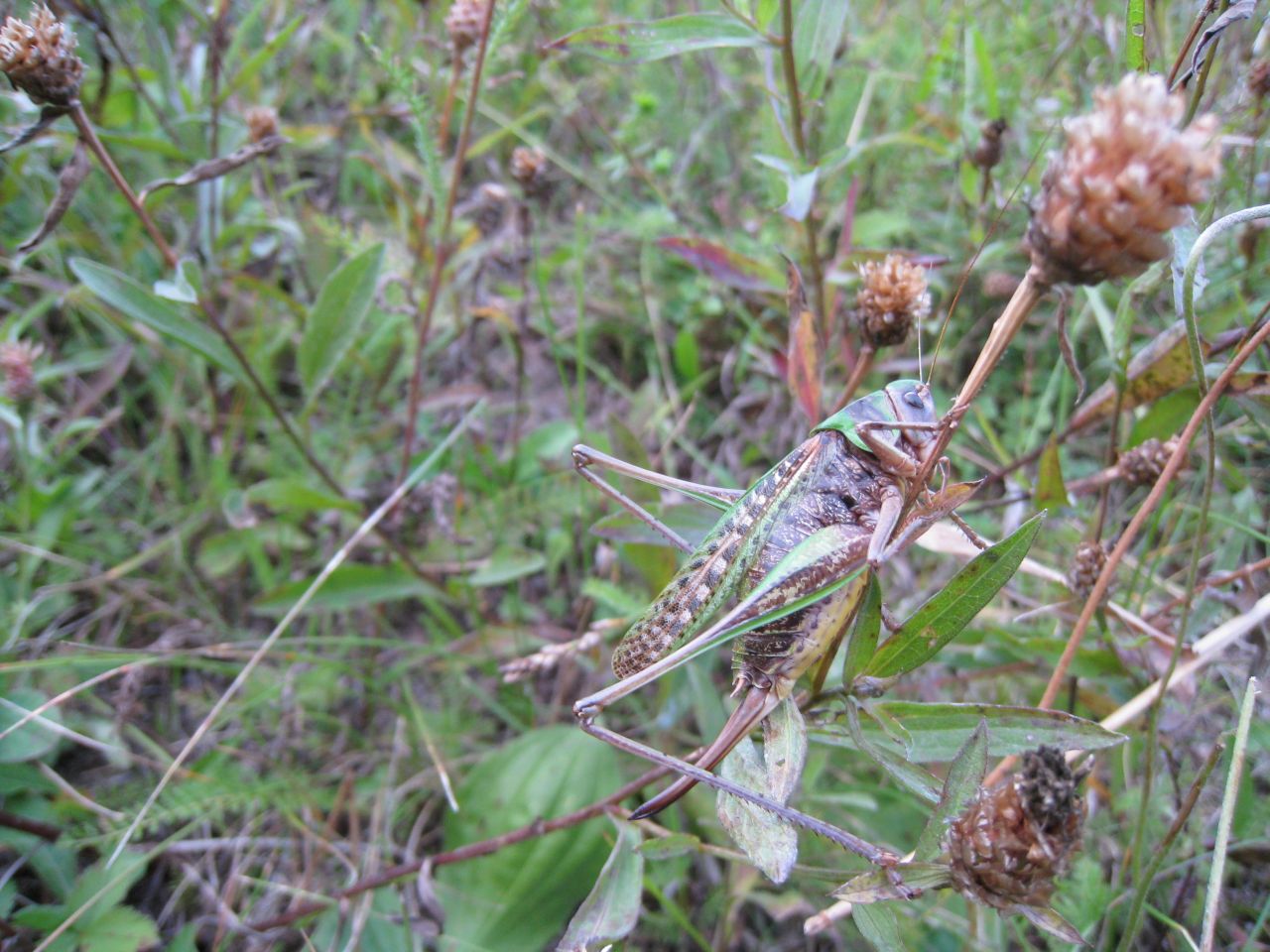 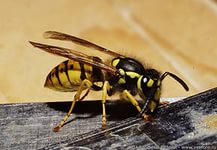 Маскировочная окраска
Использование яда
Стрекоза
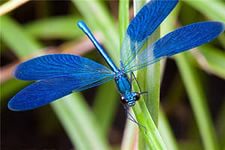 Голубой  аэропланчик сел на жёлтый одуванчик.
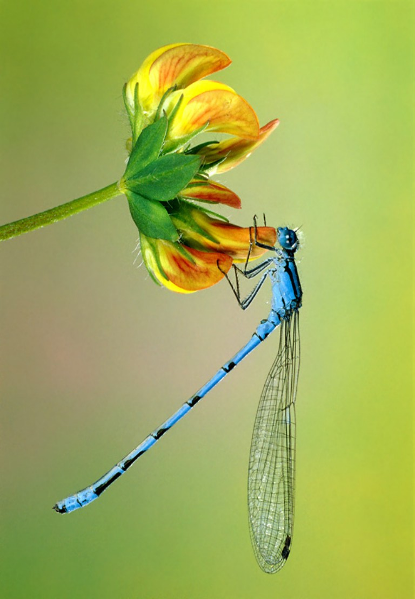 Самые прожорливые насекомые планеты. Их добыча по весу    в несколько раз больше  самого насекомого. Очень быстро летают.
 У стрекоз  по тридцать тысяч глазков, слепленных вместе с каждой стороны. Верхние глазки различают только чёрные и белые цвета, а нижние - все остальные.
Пчела
Домовитая хозяйка 
Полетает над лужайкой, 
Похлопочет над цветком  - 
Он поделится медком.
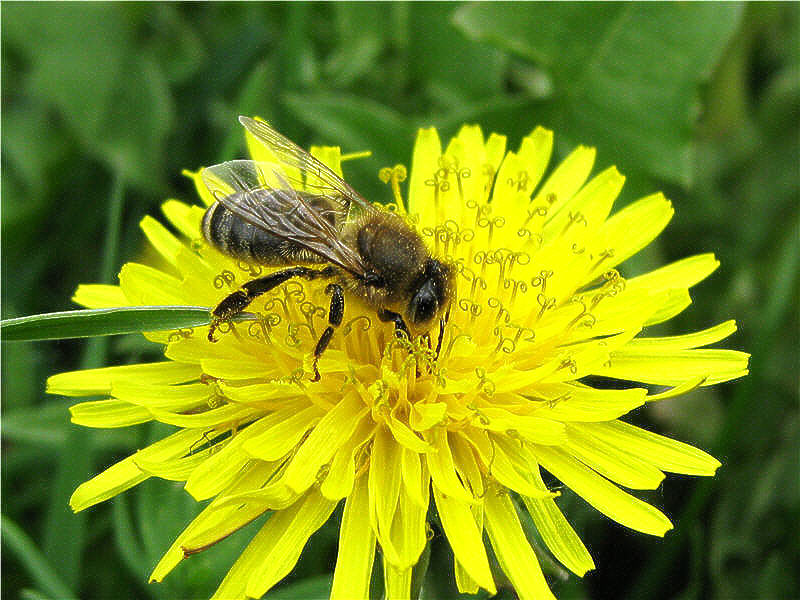 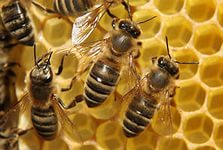 Пчела проносит в улей нектар, из которого она делает мёд. А в качестве строительного материала использует воск, выделяемый железами на брюшке, и прополис  ( пчелиный клей), который насекомые добывают из почек растений.
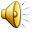 Человек разводит пчел и пользуется результатом их труда - мёдом
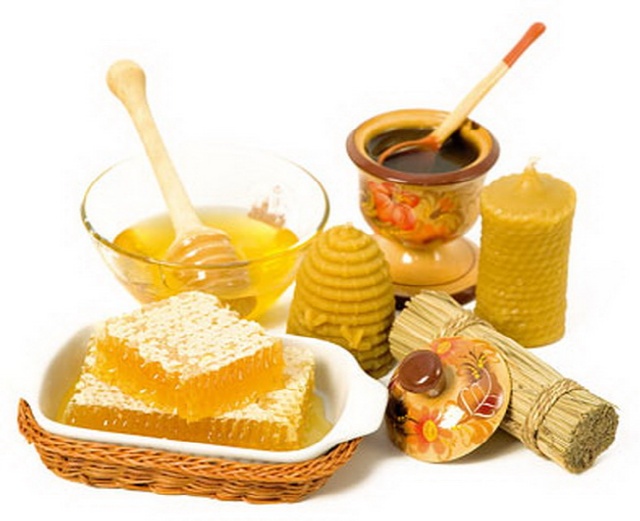 Домашние пчелы живут в   ульях
Дикие пчелы строят гнезда на деревьях
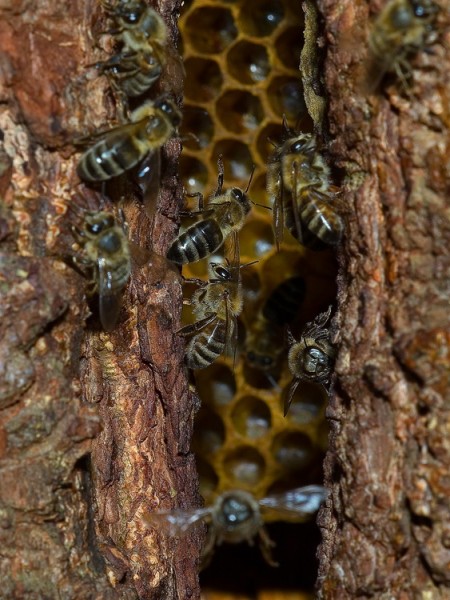 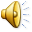 Кузнечик
С ветки на тропинку,С травинки на травинкуПрыгает пружинка —Зелёненькая спинка.
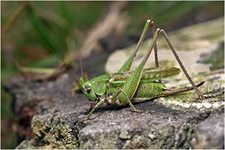 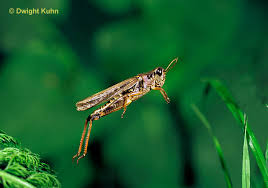 Они «поют» при помощи крыльев и у всех  «уши» на передних ногах. Все кузнечики хорошо прыгают, отталкиваясь ногами, спускаются медленно с помощью крыльев.
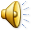 Муравьи
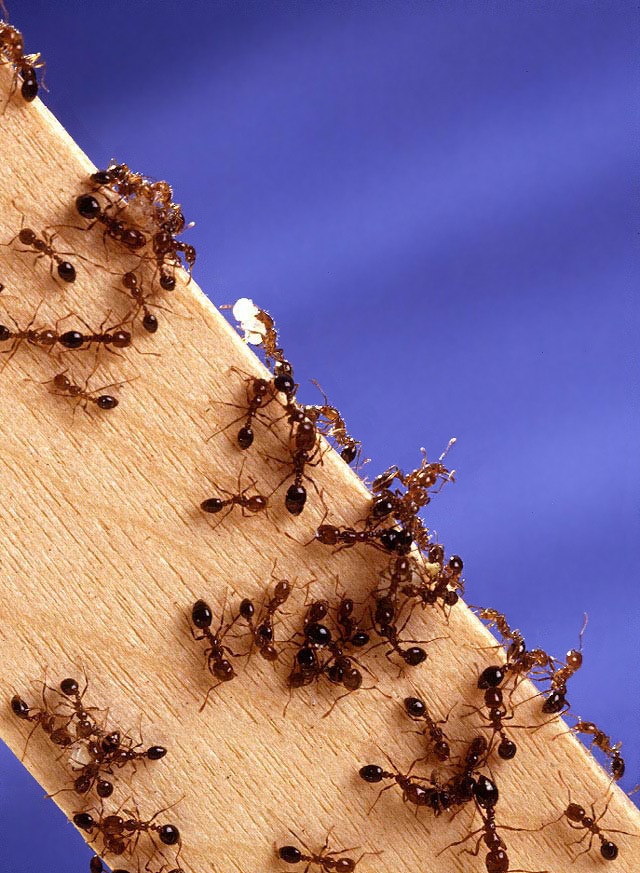 В лесу у пня суетня, беготня:Народ рабочий целый день хлопочет.
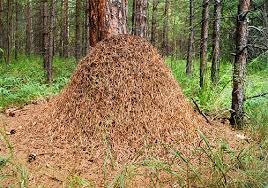 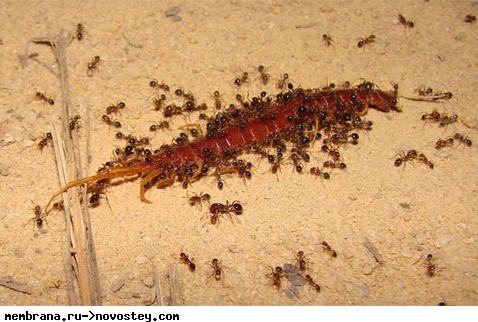 Муравьи живут везде, от городских квартир до Антарктиды.   Муравьи практически всеядны.
Светлячок
Не солнце, не огонь, а светит.
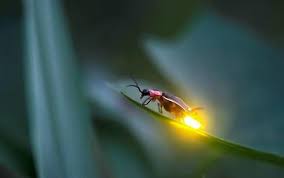 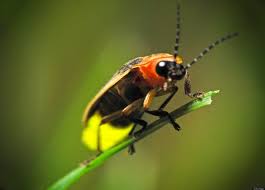 Оса
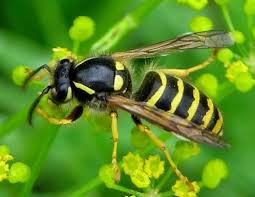 Как тигр: усата, полосата,А жало поострей кинжала.Жужжит, взлетела в небесаЛюбитель сладкого -…оса.
В отличие от пчел, осы не запасают мед. Часто осы строят гнезда в земле.
Таракан
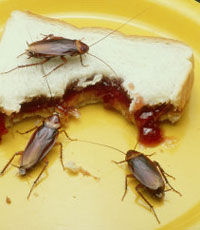 Прячется по углам,
Спать мешает по ночам,
Неделями не питается,
Как вредитель называется?
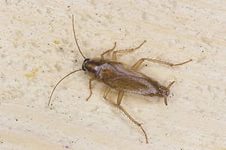 Тараканы едят практически всё. Обычную еду, книжки, кожаную одежду, даже домашние цветы. Удивительно выносливы и живучи. Целый месяц таракан может ничего не есть.
Водомерка
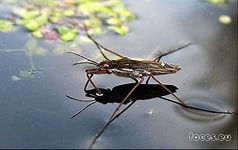 На поверхности воды летом обитает,Под корой, без суеты, зиму коротает.Ход её длиннющих ног – водной глади мерка.Кто б скользить ещё так мог? Только…водомерка.
Меры безопасности при общении с
                     насекомыми.                 
 Некоторых насекомых человеку нужно опасаться. Пчёлы, комары, осы больно кусают и от их укусов может развиться аллергия. Клещи являются переносчиками  опасной болезни.
         Находясь на природе нужно соблюдать определённые правила безопасности : не трогайте руками пчёл и ос, не машите руками  если они летают  рядом с вами.
          Если вы  собираетесь на прогулку в лес наденьте  одежду с
 длинными рукавами, длинные штаны и заправьте их в носки или сапоги.
 Вернувшись из леса, потрясите одежду и проверьте, нет ли на вас клещей.
Если найдёте на себе клеща нужно обратиться к врачу.
           Спастись от укусов комаров помогут специальные средства.
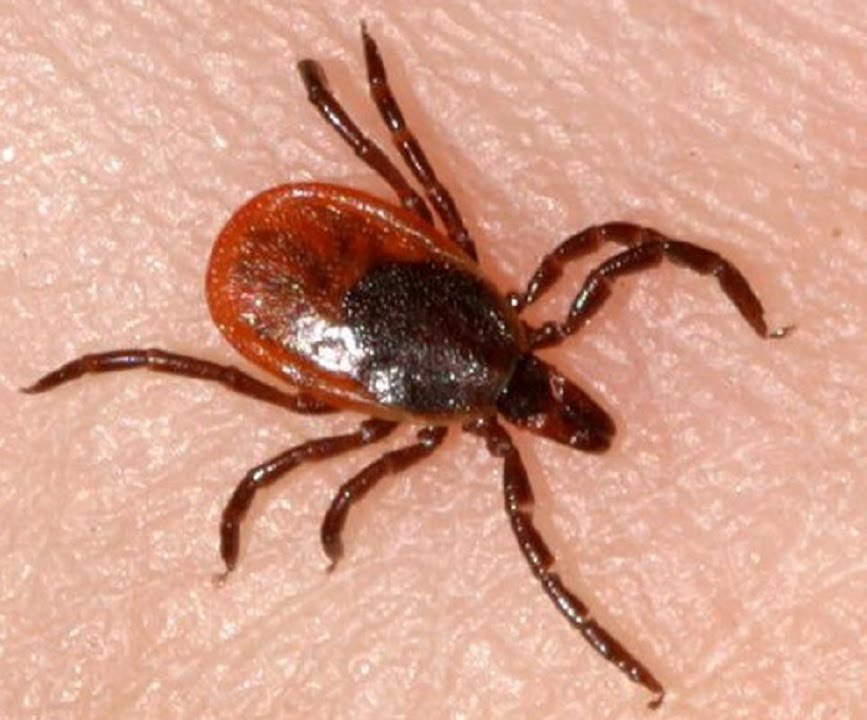 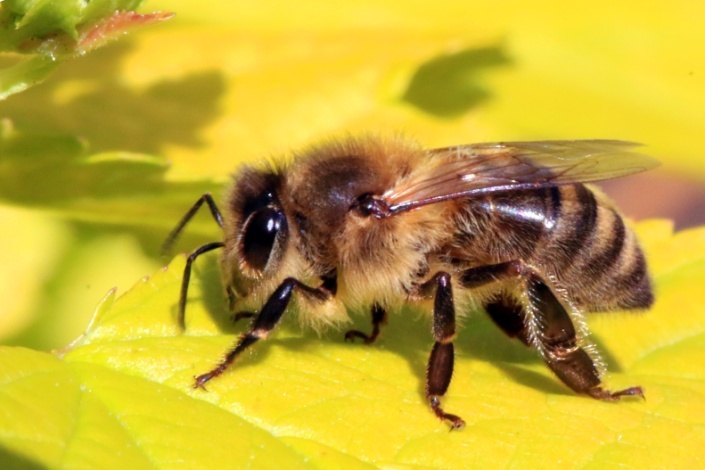 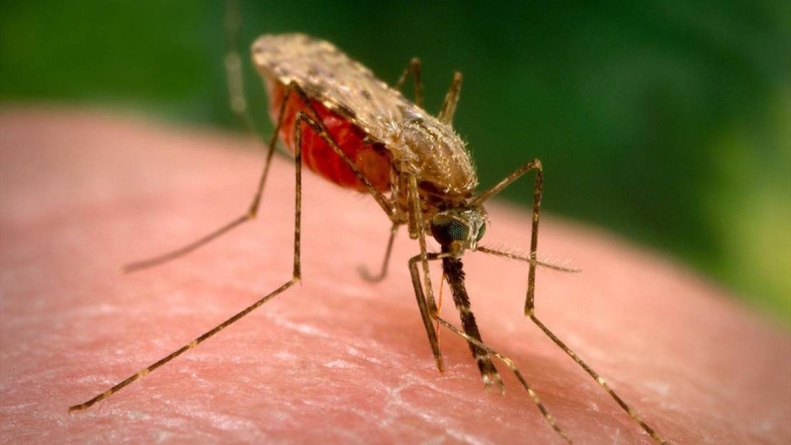 Спасибо за внимание!